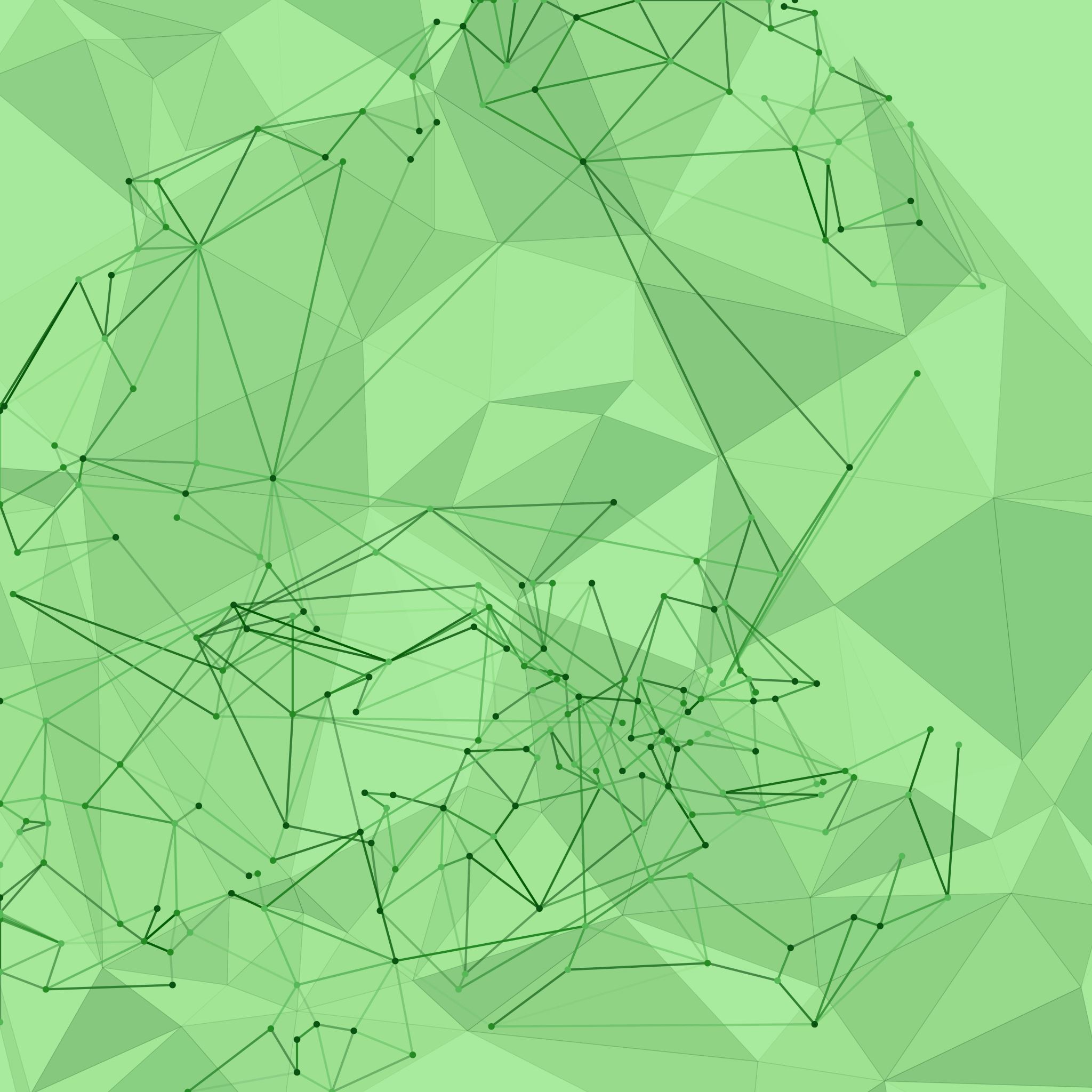 Forest schools
Rules
Look after the forest area and leave the site as you found it
Stay within the boundary markers
Do not pick anything growing (unless permitted by an adult e.g. leaves in Autumn)
Do not put your fingers or anything else, in your mouth
Look above, below and around for hazards
Come to the base camp when the whistle blows
Call an adult if you find anything dangerous
Do not climb trees or go onto the swing or tyres
Have fun!
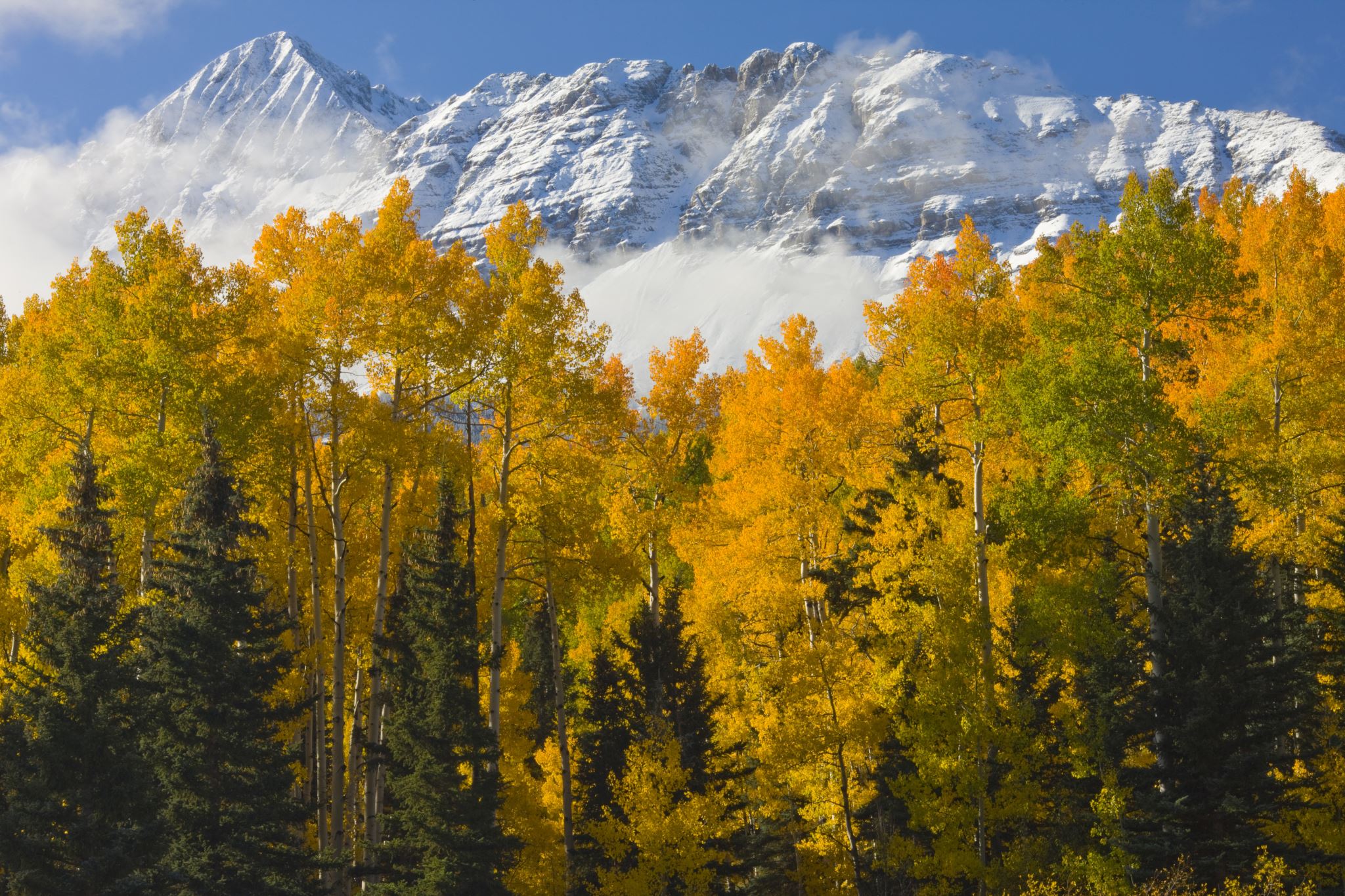 Collection of items
Creating A Nature Mandela
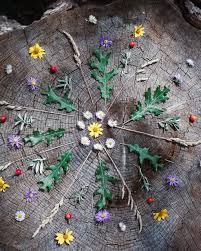 Nature Mandelas
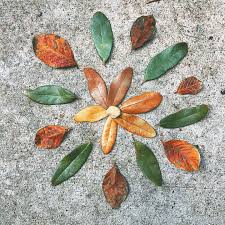 You can use these images as inspiration
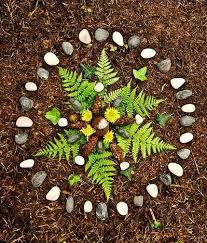 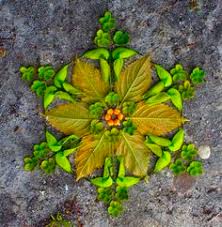